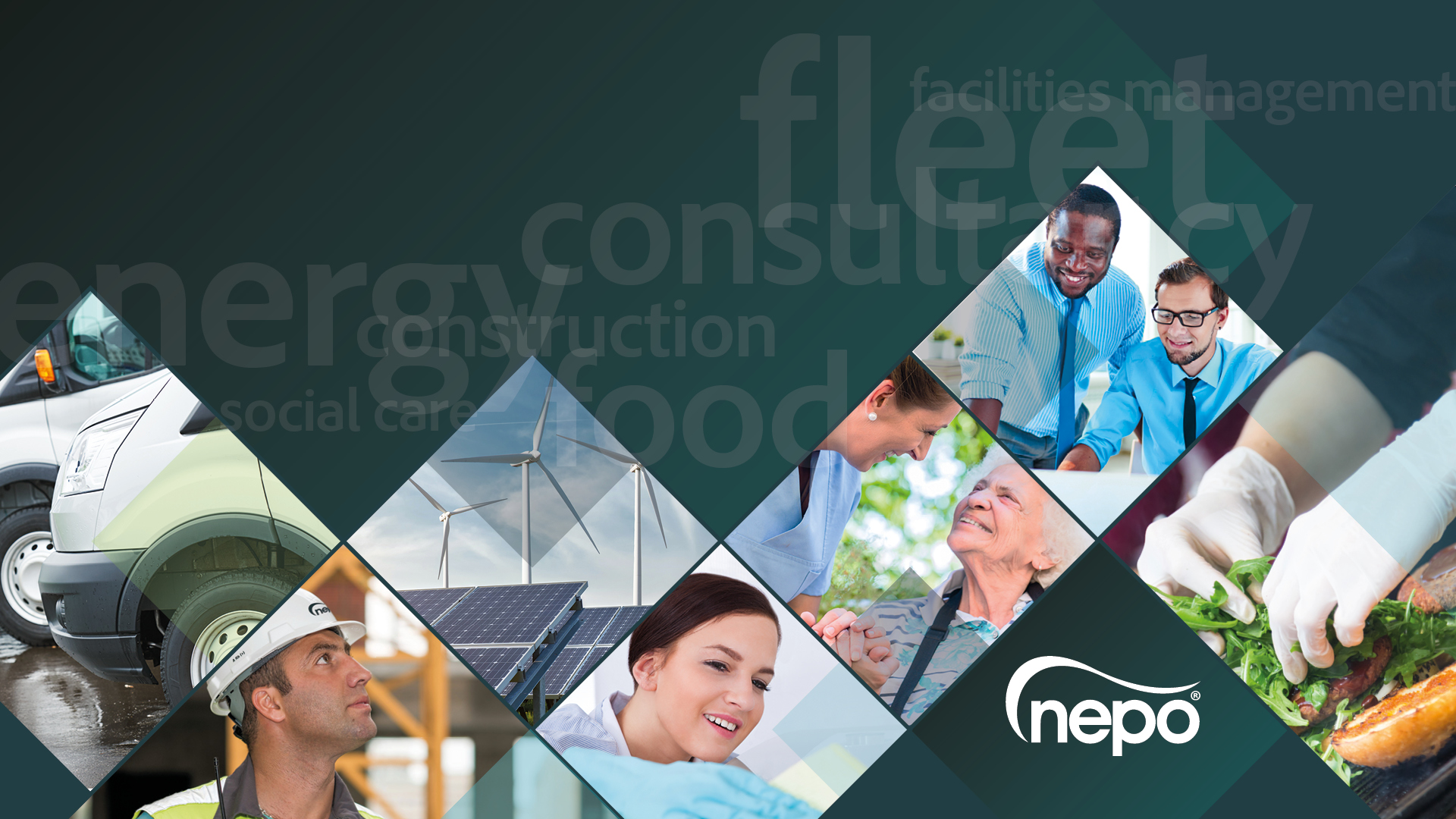 NEPO209 Highways Technical Surveys
Market Engagement Event
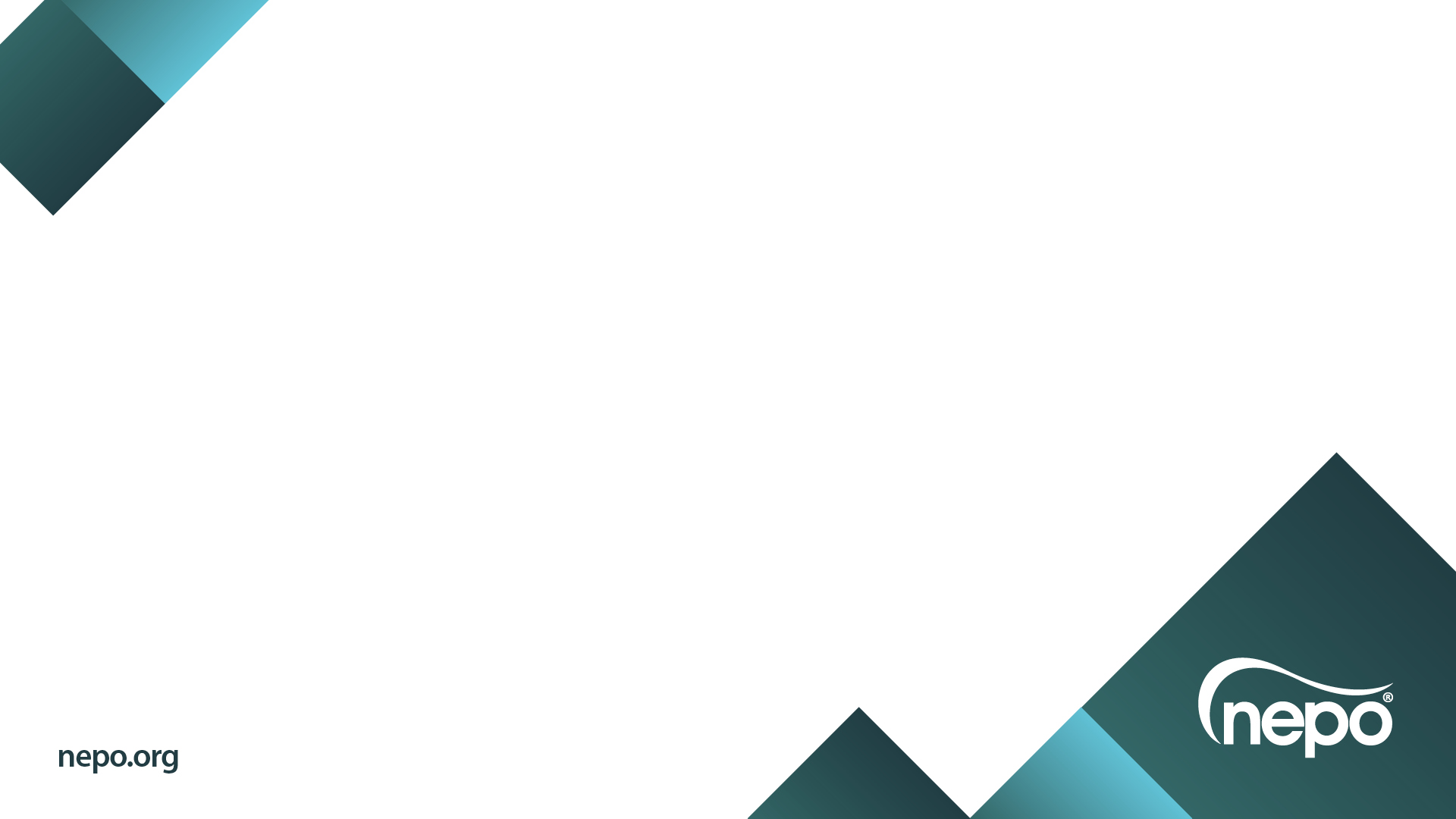 Scope

• Overview of NEPO;

•Introduction of Solution;

• Current Solution;

• Proposed solution; 

• Group discussions;

• Tender Ready Preparation;
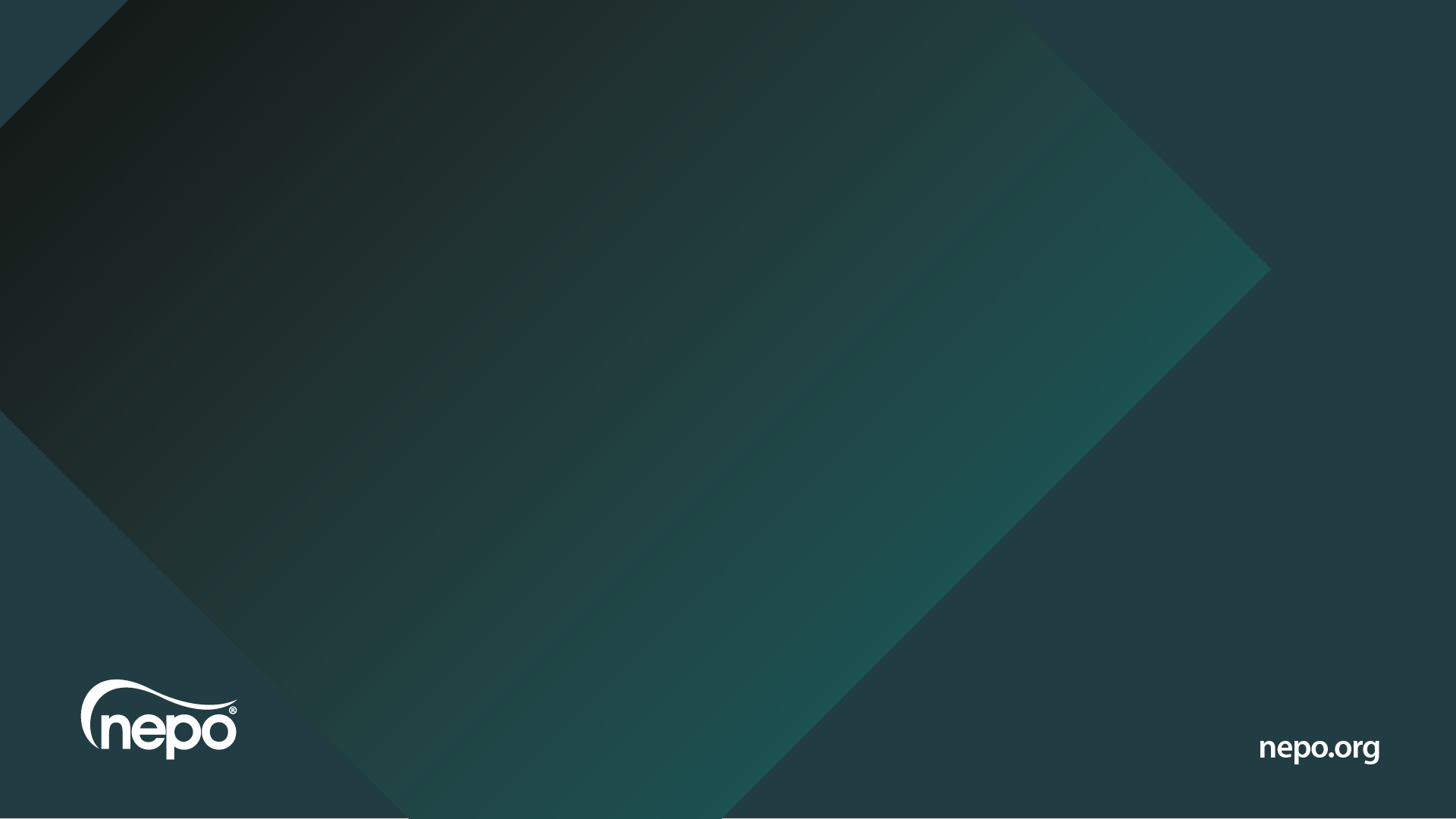 Overview of NEPO
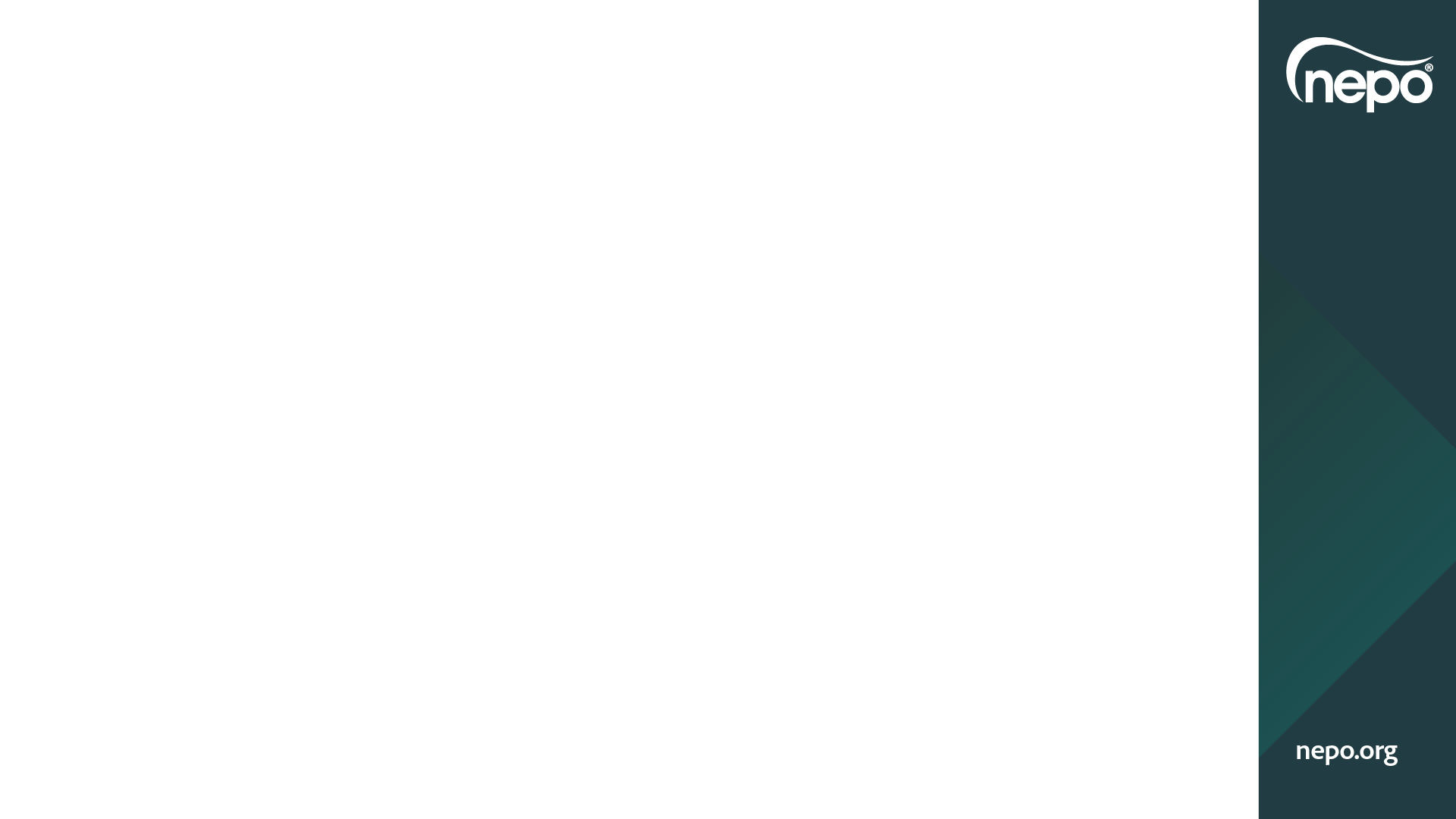 Overview of NEPO
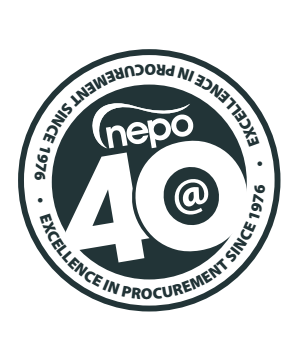 Established in 1976 as a ‘Central Purchasing Body’ 
      as defined by 2015 Public Contract Regulations

Located at Guildhall, Newcastle upon Tyne

Portfolio of 64 solutions across with dedicated category resources

Memberships includes 12 North East Local Authorities and 400+ 
 UK based Associate Members

NEPO follow ‘Hub’ and ‘Spoke’ led procurements on behalf of Member Authorities and Associate Members

Sunderland City Council will act as ‘Spoke Lead’ for this solution.
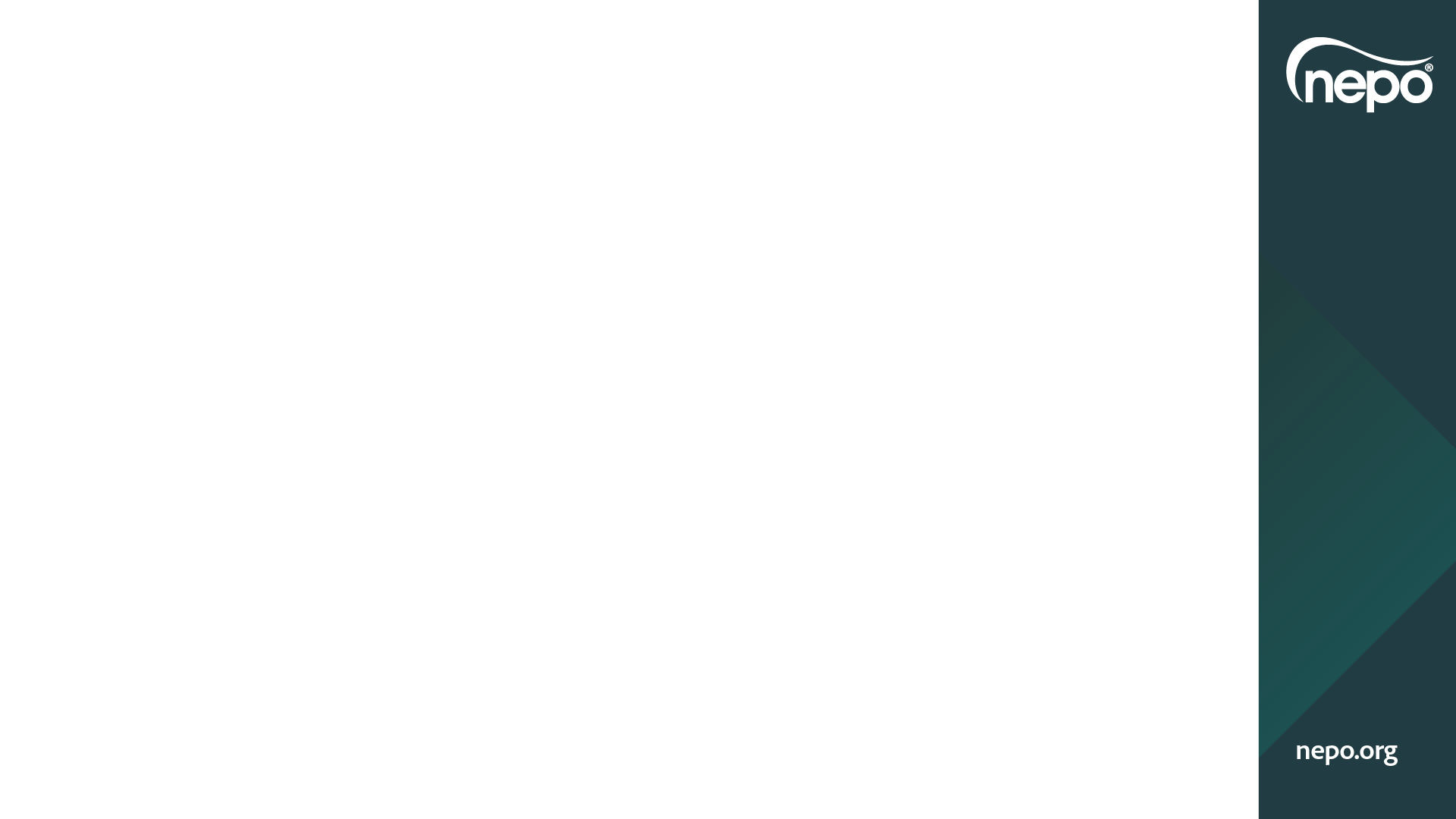 Hub and Spoke Procurement Leads
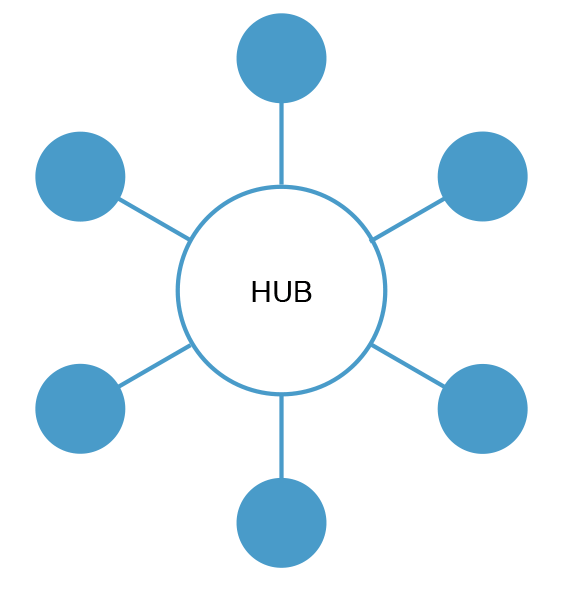 Delivered by NEPO and 12 NE Local Authorities

Shared Liability

Consistent Approach

Commissioning through   to Contract Management
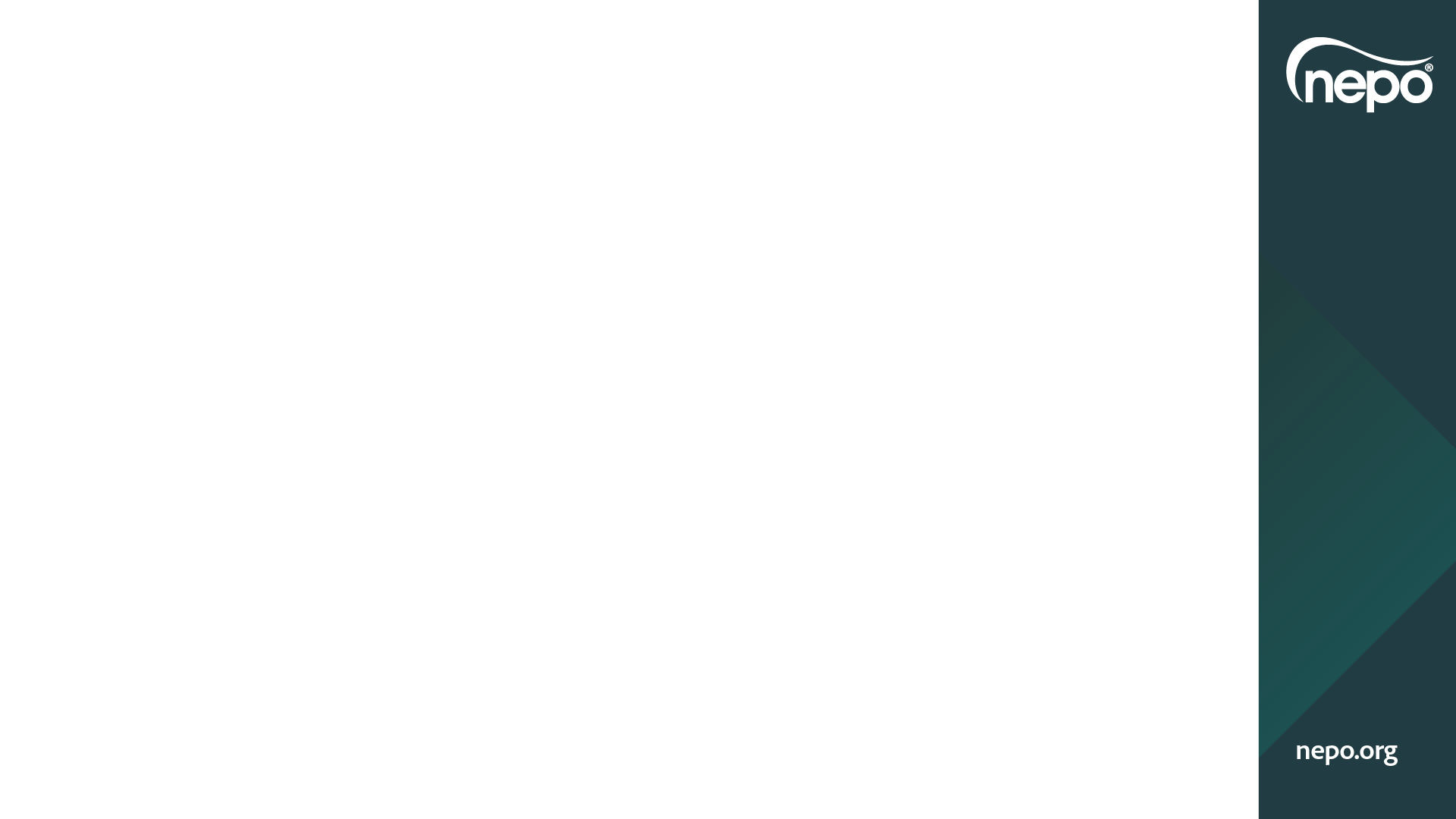 NEPO Business Club
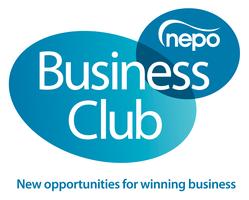 Single resource for ‘upskilling’ suppliers 

Supporting supplier development

Embedded Market Engagement

Next level Social Value
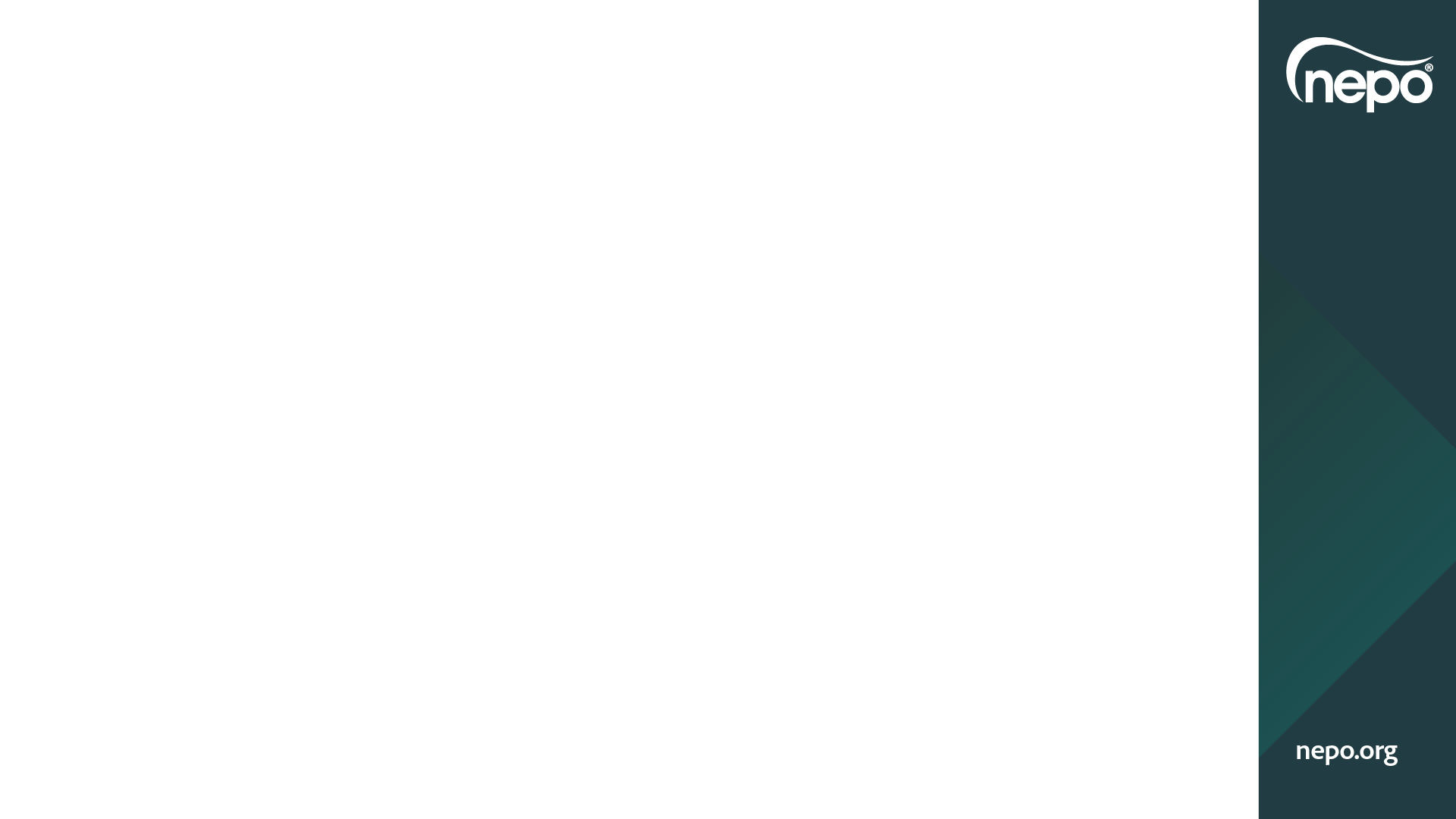 NEPO Portal
https://procontract.due-north.com/Register
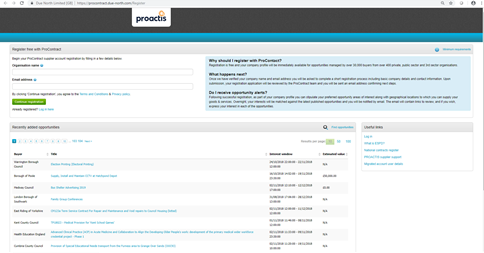 Free to join, electronic tendering portal
Online tutorials available to assist navigate system
Includes Local and National Public Sector Opportunities
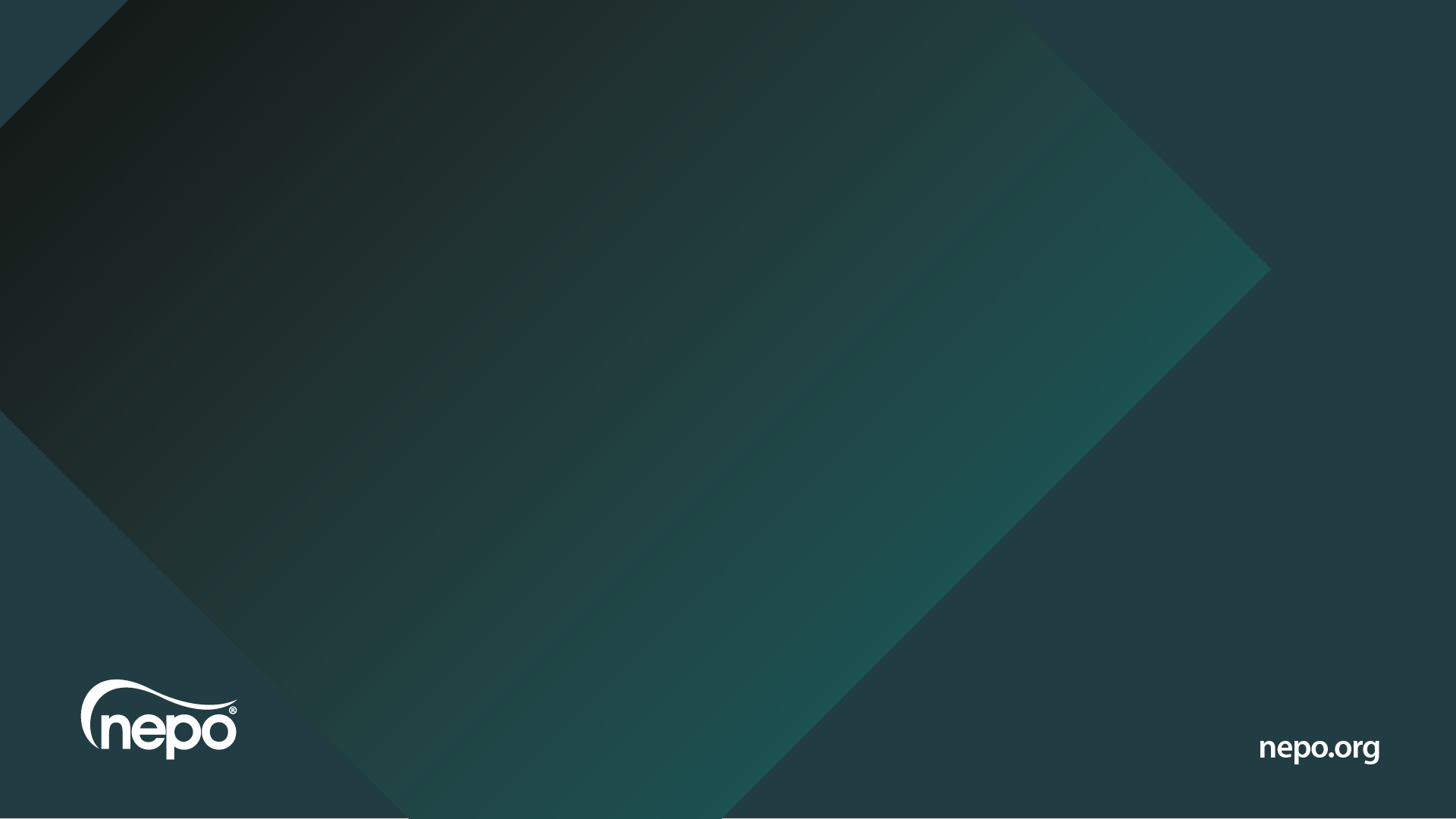 Current Solution
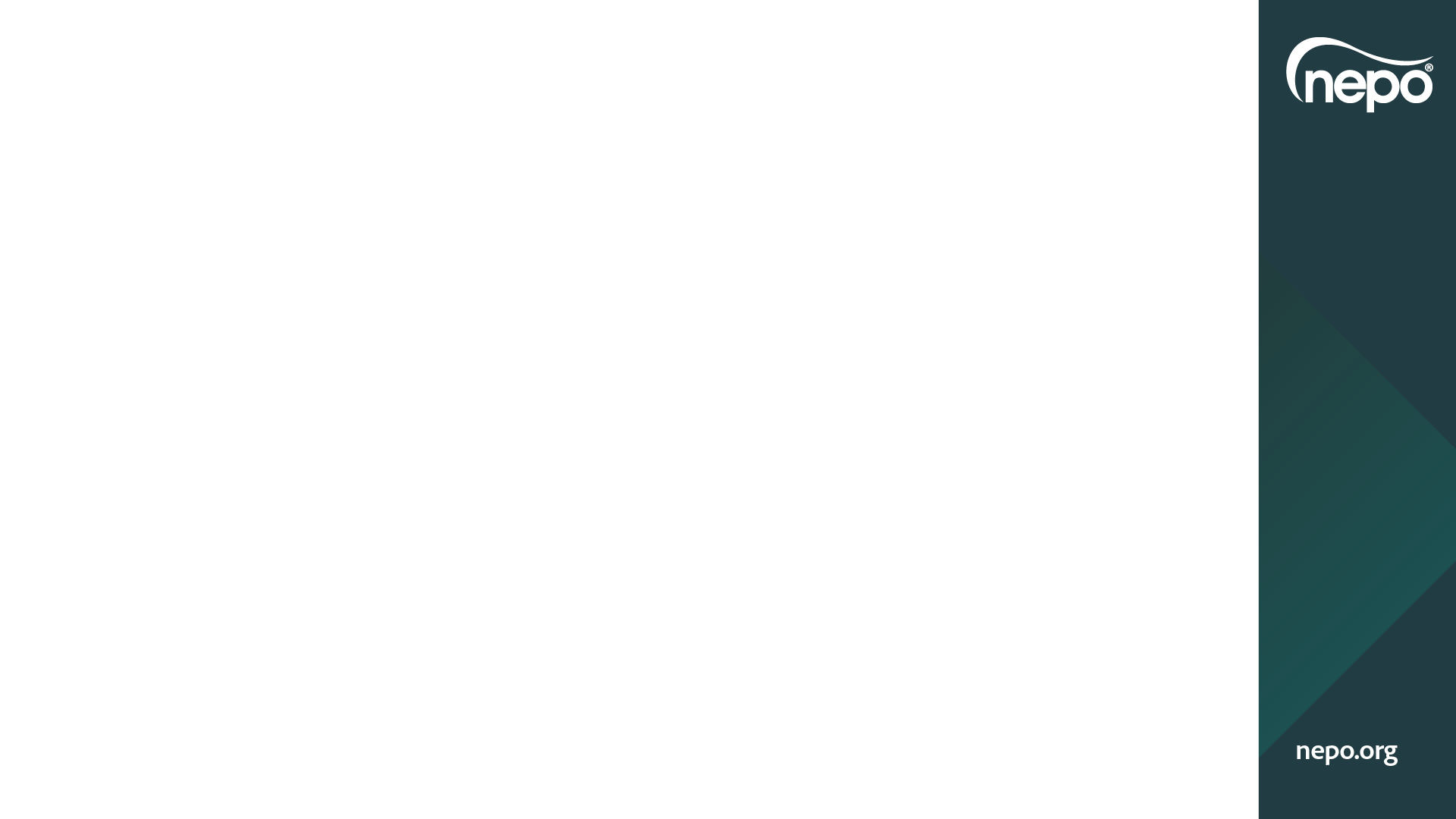 Current Solution
Current Solution was lead by Middlesbrough Council on behalf of NEPO Member Authorities

A multi-lot Framework Agreement commenced 1st July 2015 until 30th September 2019

Consists of two NE regional lots:
Lot 1 – Scanner Surveys
Lot 2 – Regional lot covering Highway Network Surveys 

Generally work is requested April to be completed by December;

2018/19 Spend breakdown
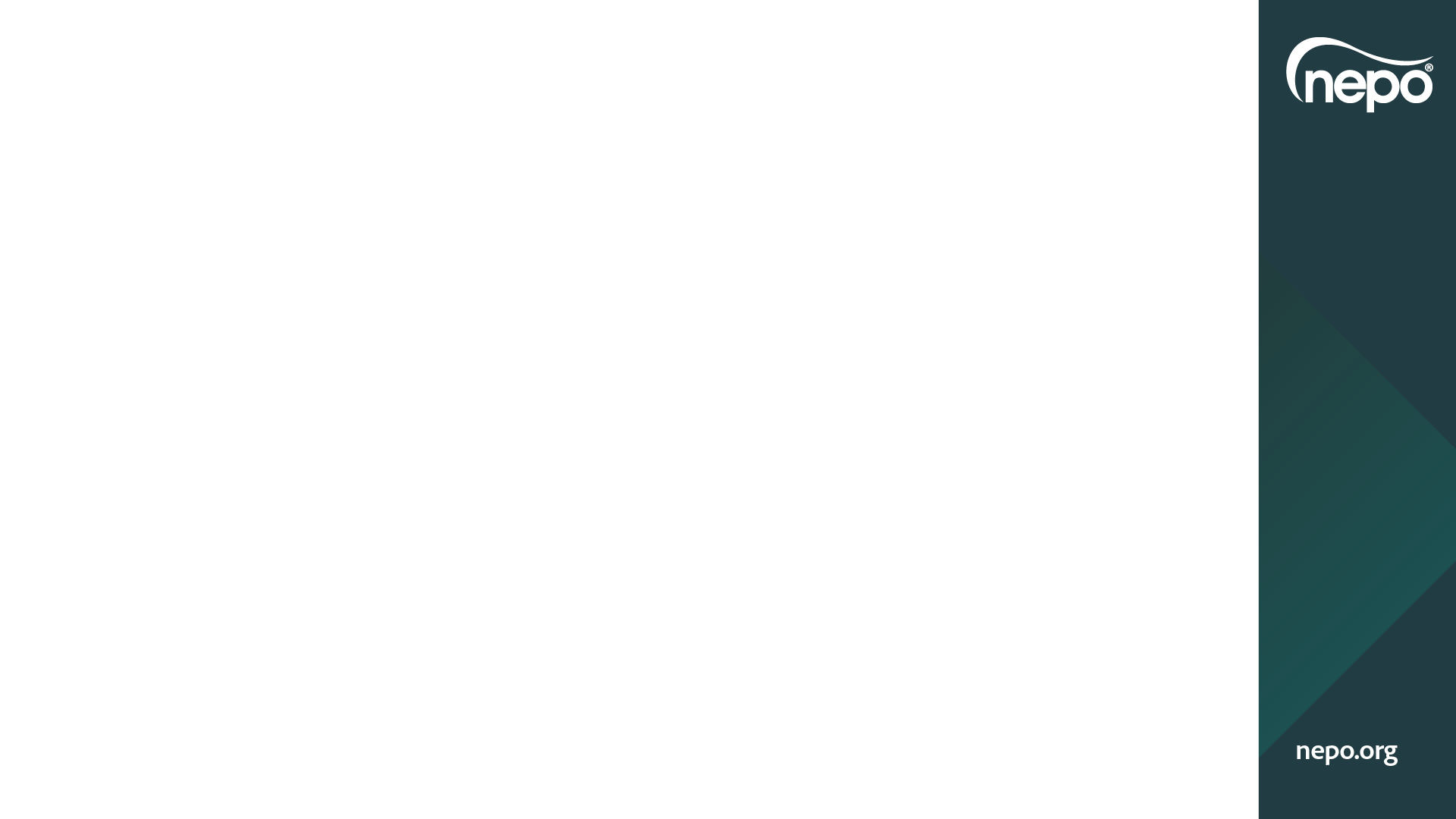 Current Solution
2018/19 Spend breakdown
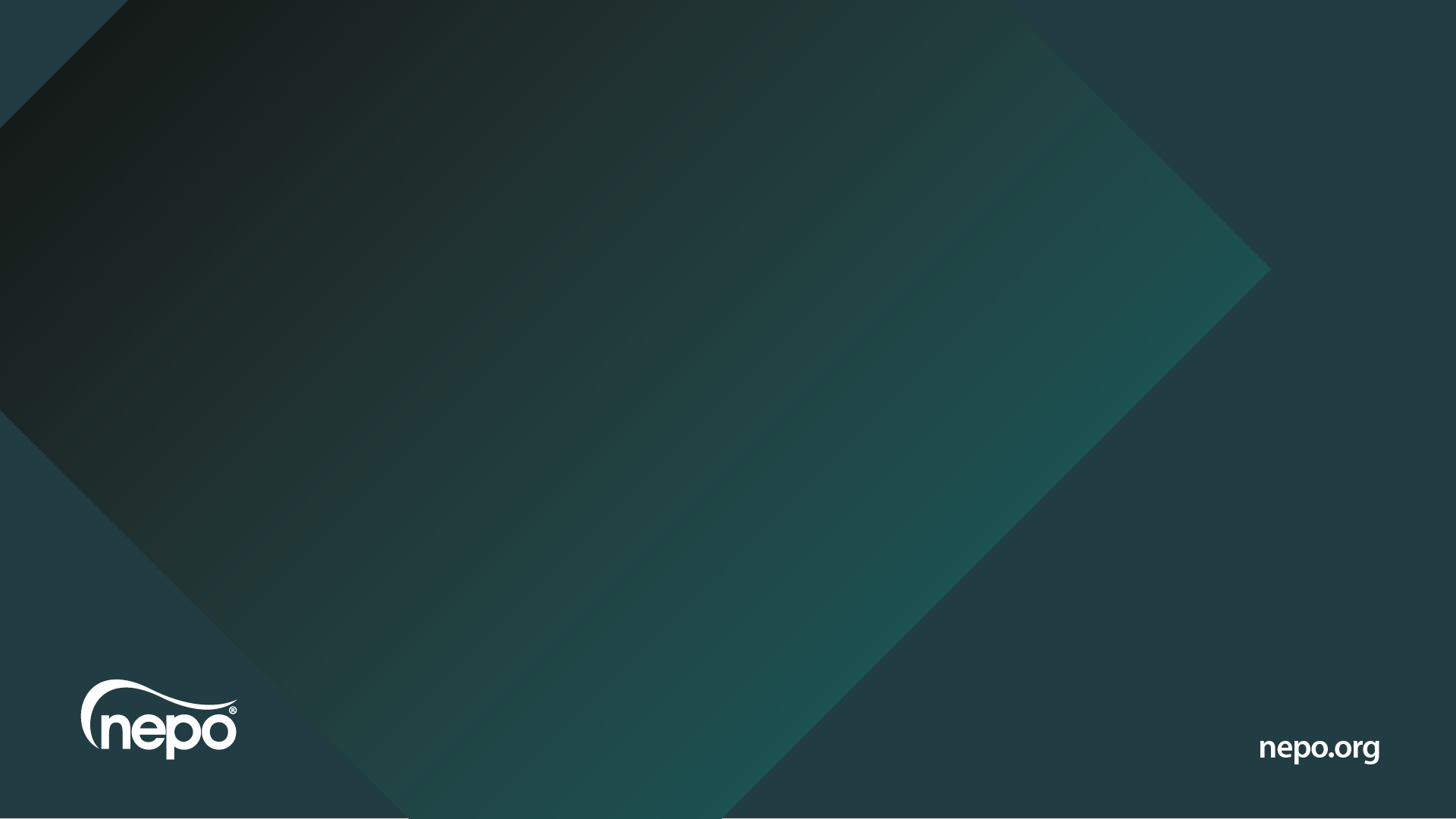 Proposed Solution
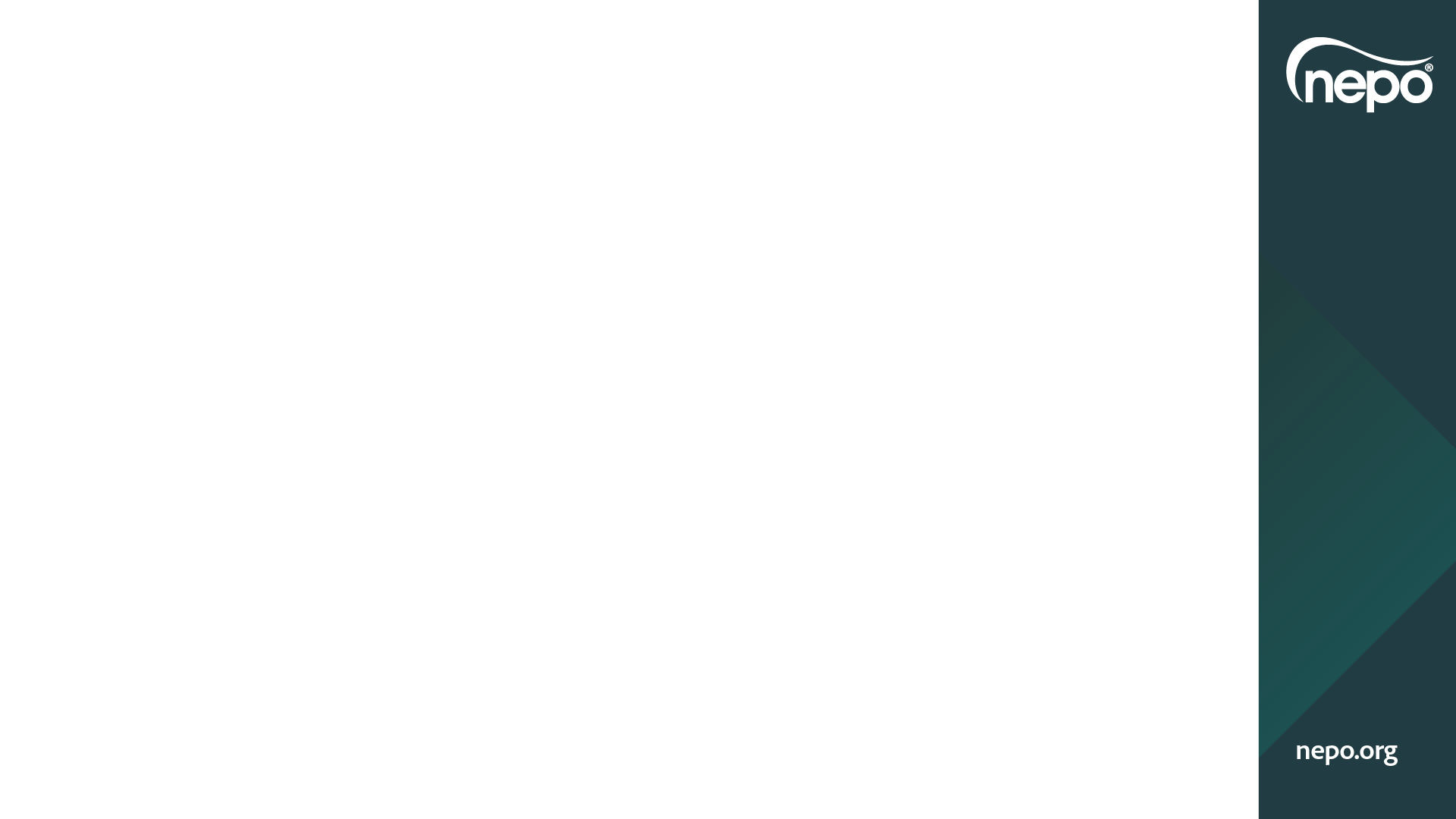 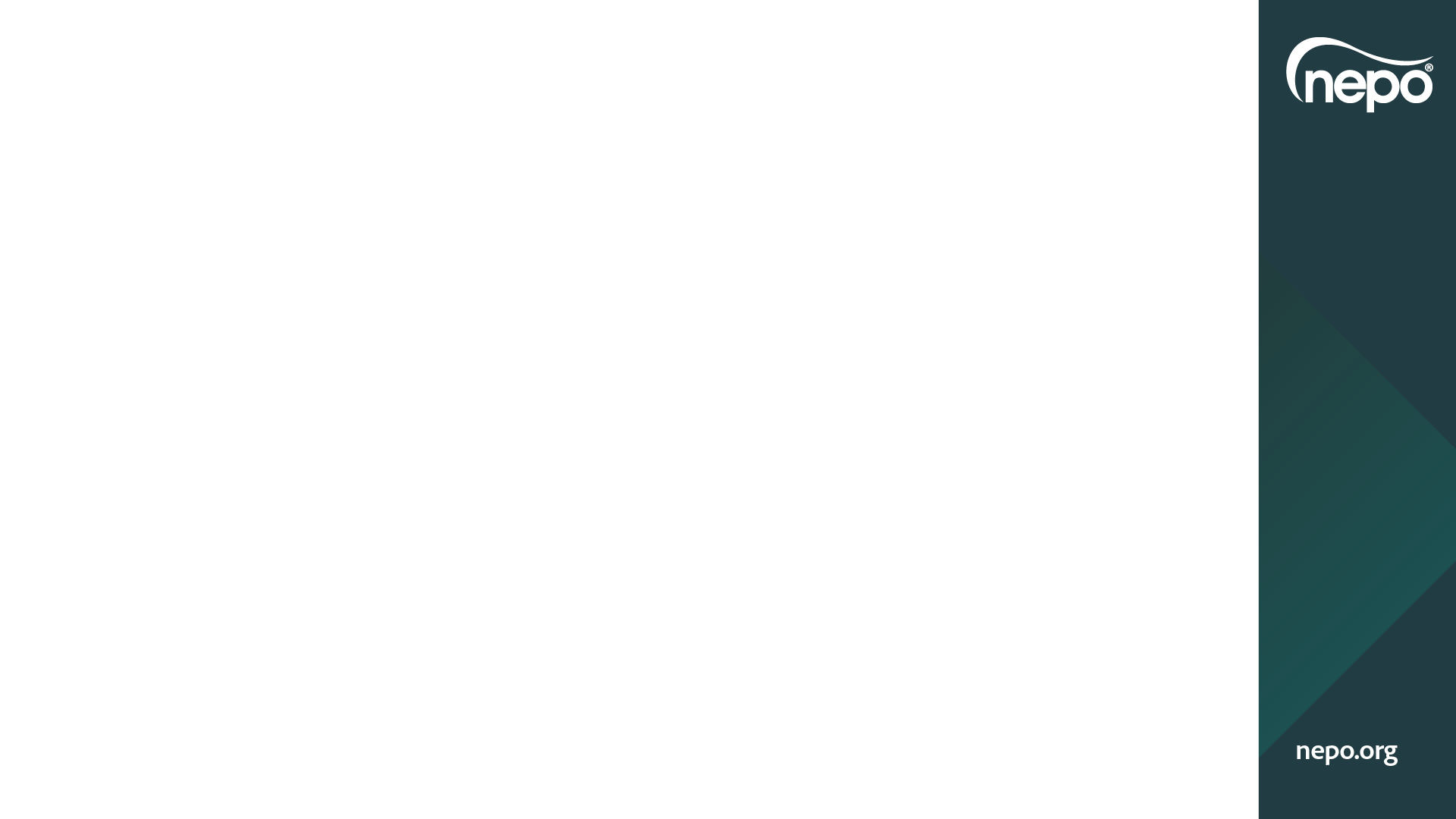 Proposed Solution
Proposed Solution
City of Sunderland Council will act as ‘Spoke lead’ on behalf of NEPO Member Authorities

Multi-lot Framework Agreement, anticipated to commence 1st July 2019 until 31st March 2023

Work would be allocated by call-off process to highest ranked supplier or by carrying out mini competition

Consists of four lots:
Lot 1 – Scanner Surveys to A,B & C Classified Roads and Unclassified Roads 
Lot 2 – Mechanical Surveys
Lot 3 – Visual Surveys
Lot 4 – Process Data Reporting
The following Local Authorities have committed their participation to this solution:

Darlington Council;
Durham Council;
Gateshead Council;
Hartlepool Council;
Middlesbrough Council;
Newcastle City Council;
Redcar and Cleveland Borough Council;
South Tyneside Council;
Stockton Council; 
Sunderland Council and
NEPO Associate Members (400+);
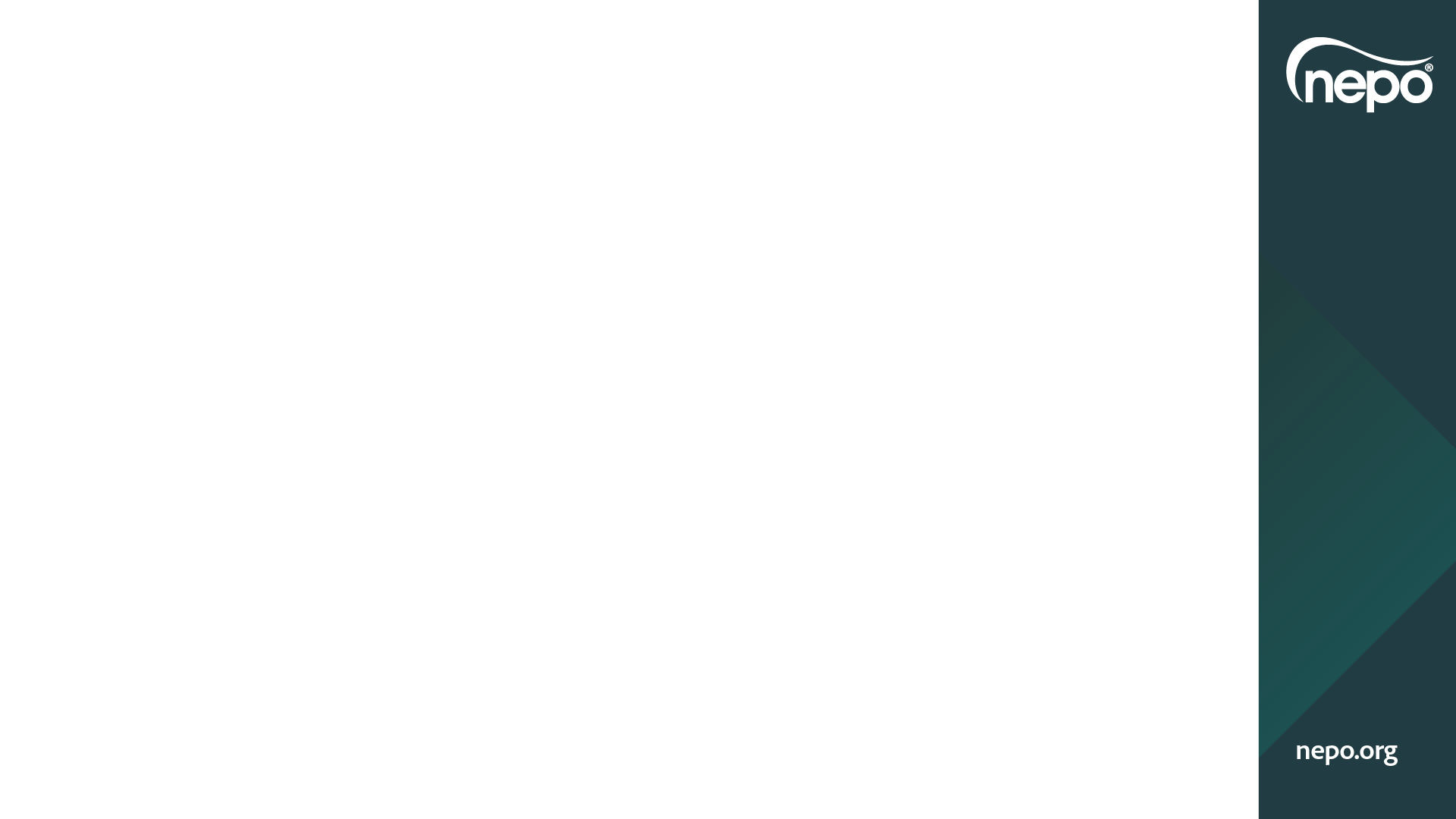 Proposed Solution
Multi-lot, ranked Framework Agreement anticipated to commence 1st October 2019 until 31st March 2023 (still to be confirmed)

Lot 1 – Scanner Surveys – 
Coverage – majority on classified roads – for SDL and HM Programme Specification – UKPMS and UKRLG

  Lot 2 – Other Machine Based Surveys – 
  Coverage – majority on classified network – for SDL and HM 
  Programme Types – SCRIM (Tyne and Wear only); Deflectograph
  (any/minimal use); GPR – (minimal) Specification – UKRLG and
  DMRB
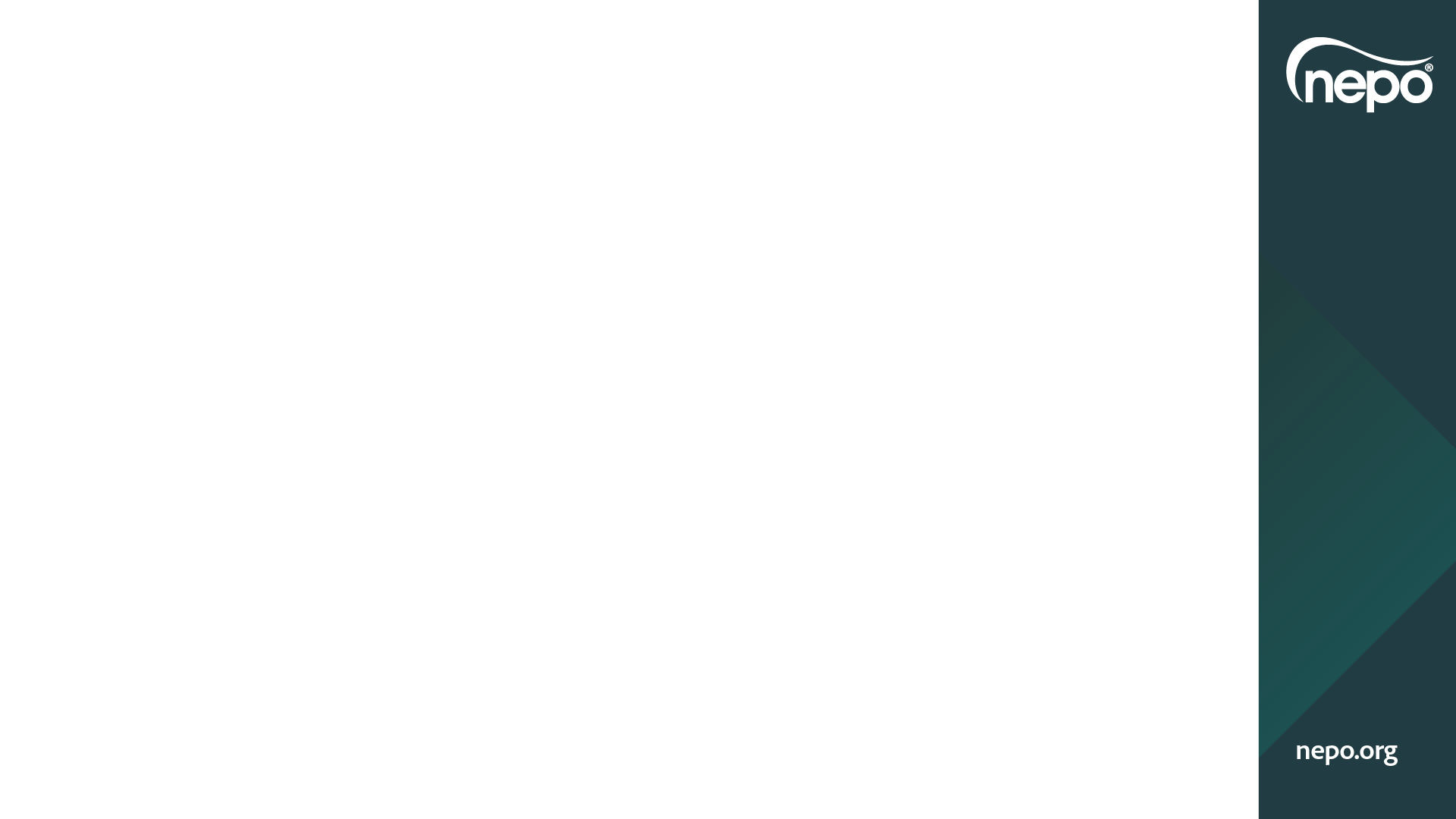 Proposed Solution
Lot 3 – Visual Surveys – 
Coverage – Majority Unclassified road network – 20 – 25% Whole of footway network – 20%
Types – CVI – roads ; DVIs – roads; FNS – footways and remote footpaths

Lot 4 – Process Data Reporting - 
Coverage – Whole network Types – all survey
Use – for SDLs and HM Programme and Benchmarking
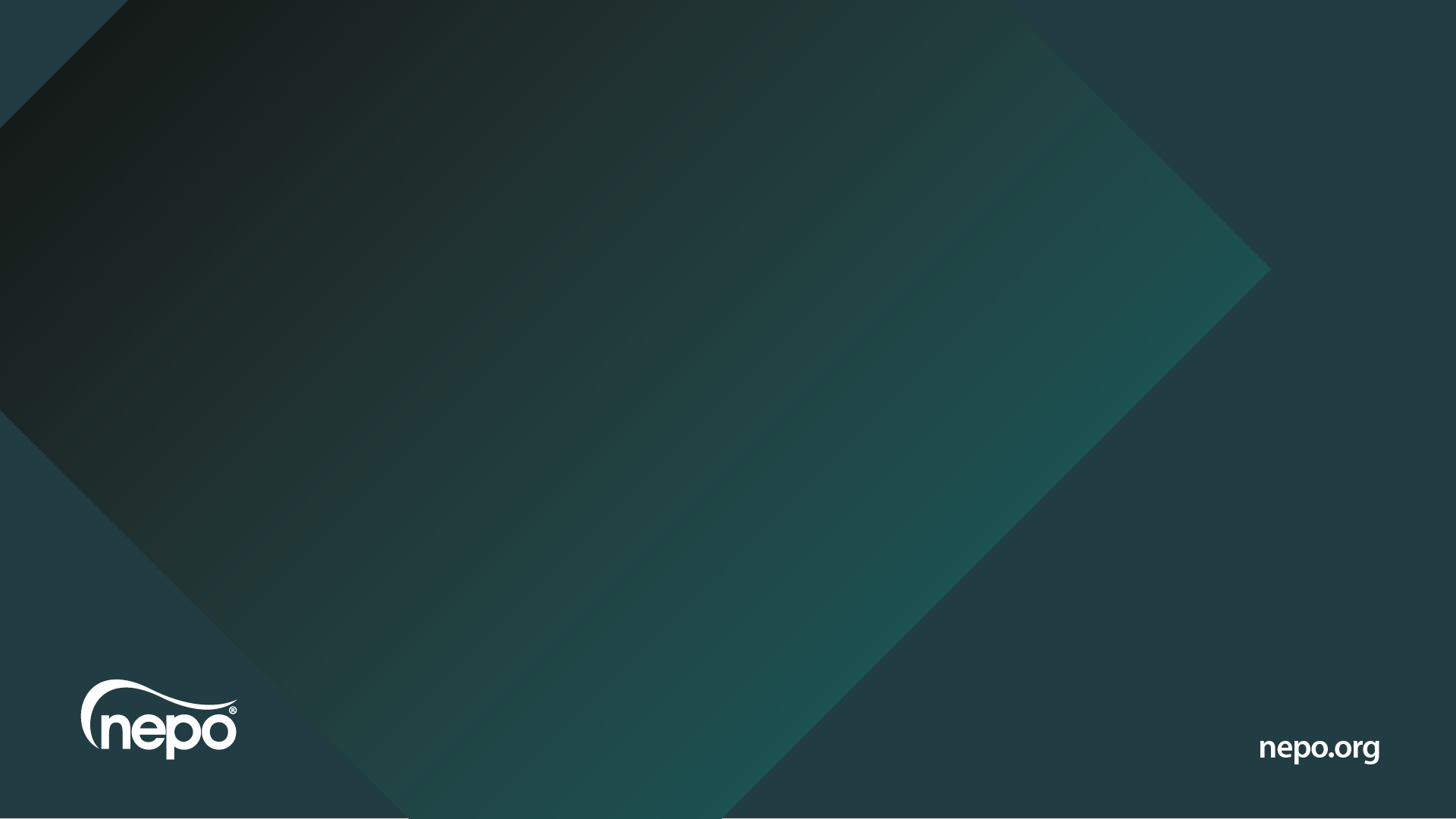 Group Discussions
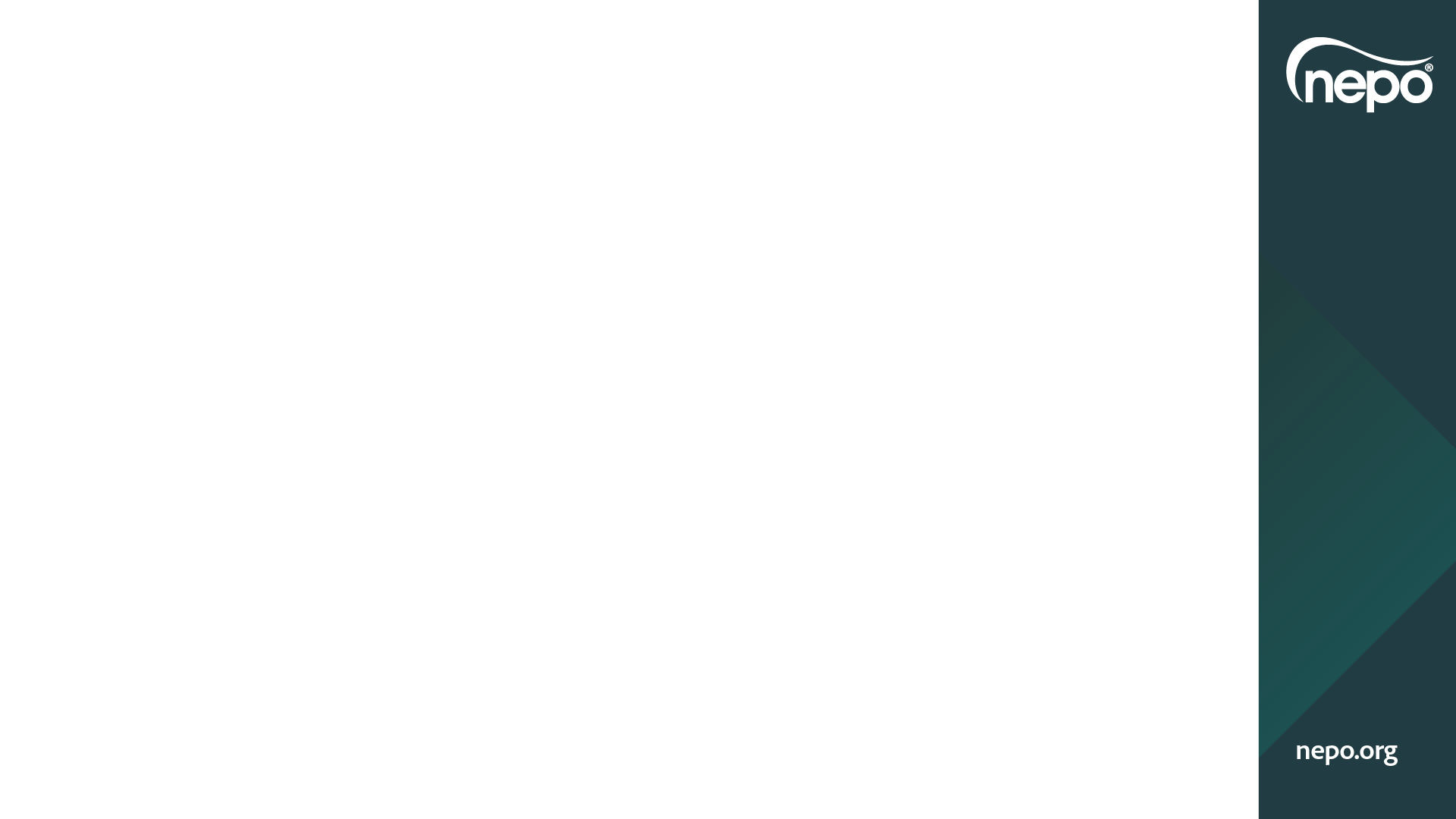 Group Discussions
Do you feel the draft Service Specification as circulated is clear and concise in it’s requirements?

Are there any areas you feel could be improved/strengthened – specific knowledge and methodologies  for consideration?

What Local Authority support do you feel would assist your ability in delivering this provision?

Are there any gaps?  Is there anything we have missed?

5.   The National Toms Framework 2018 (Social Value)
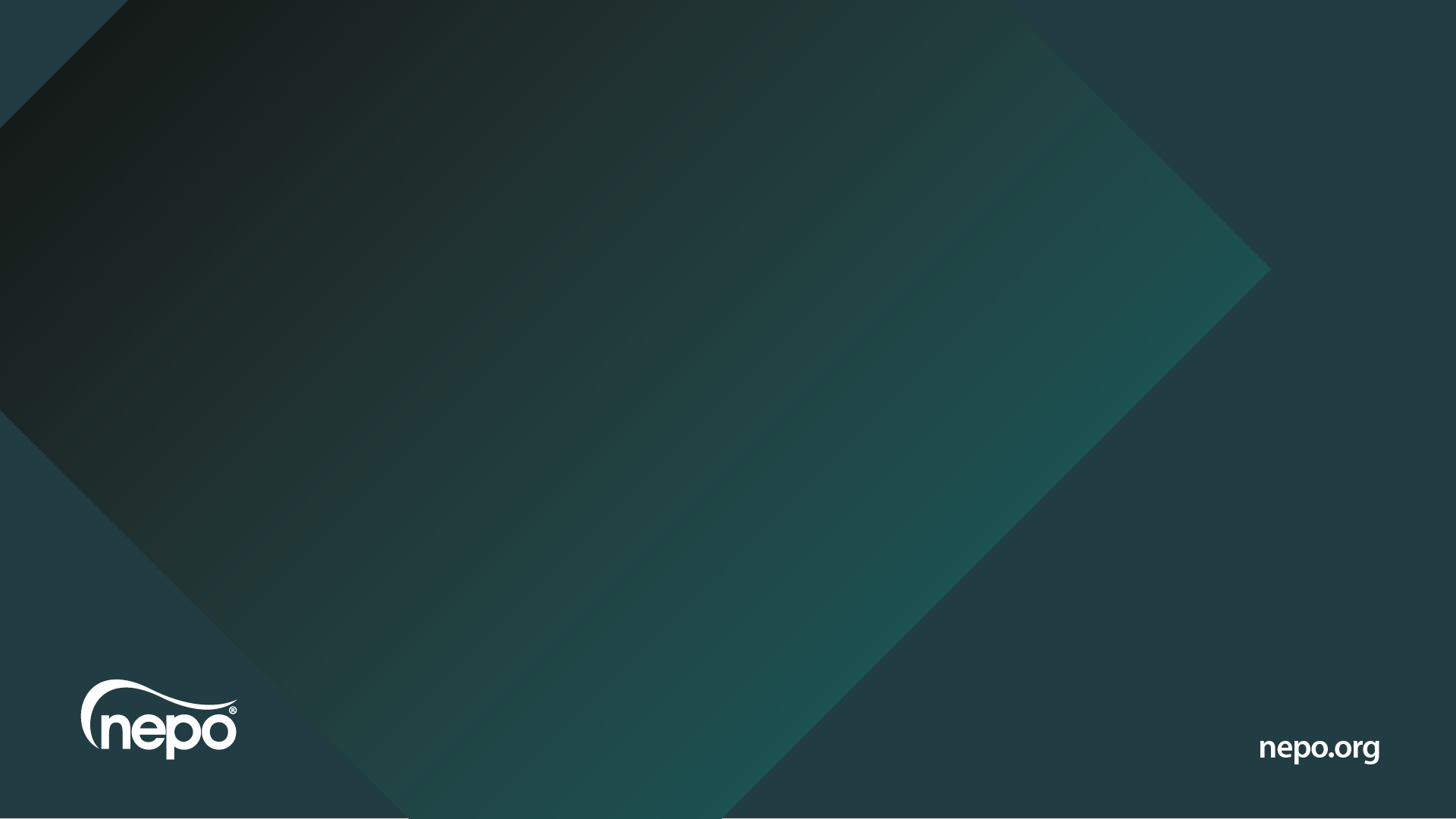 Tender Ready Preparations
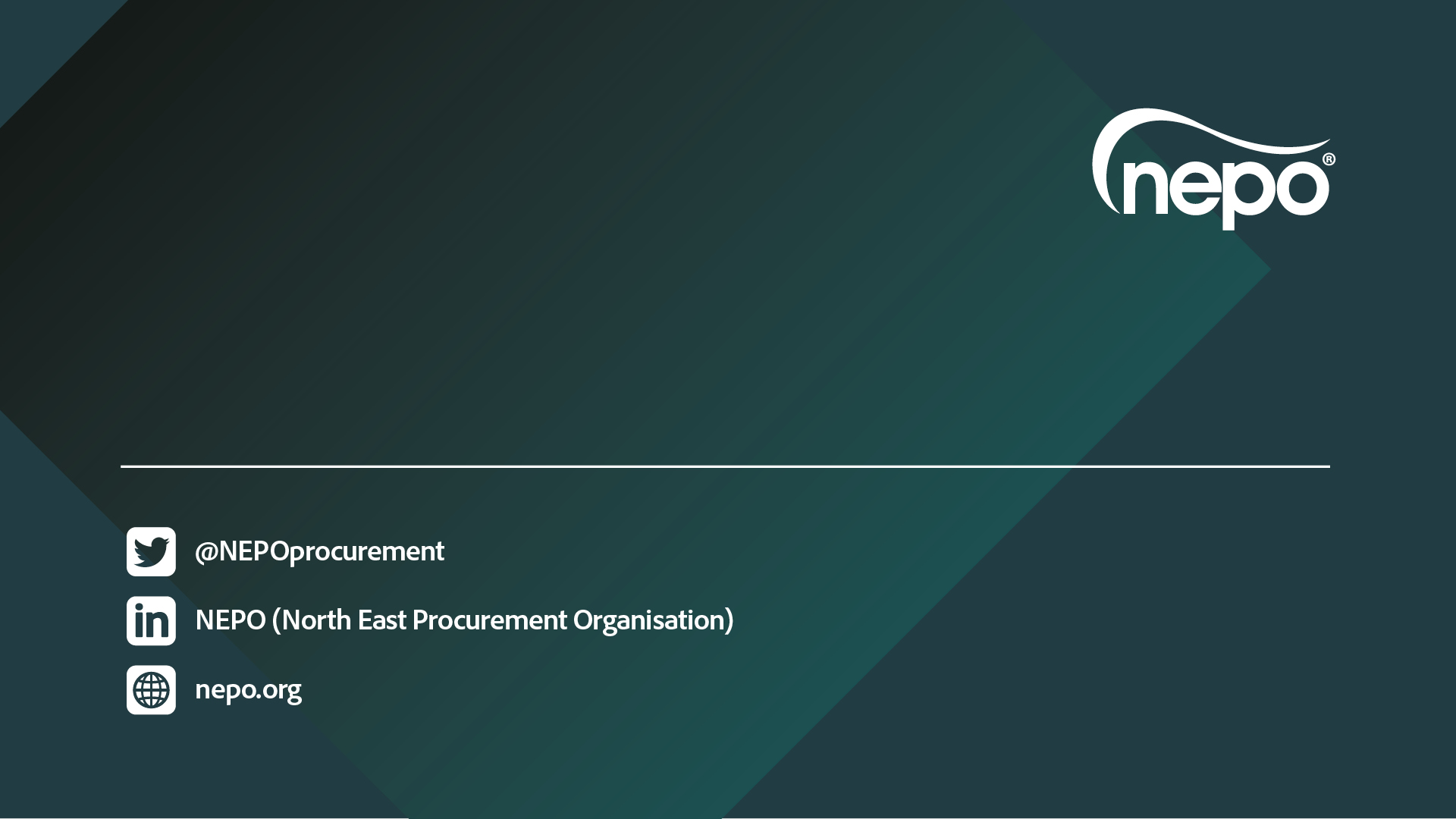 Joanne Peacock
Category Specialist
Joanne.peacock@nepo.org